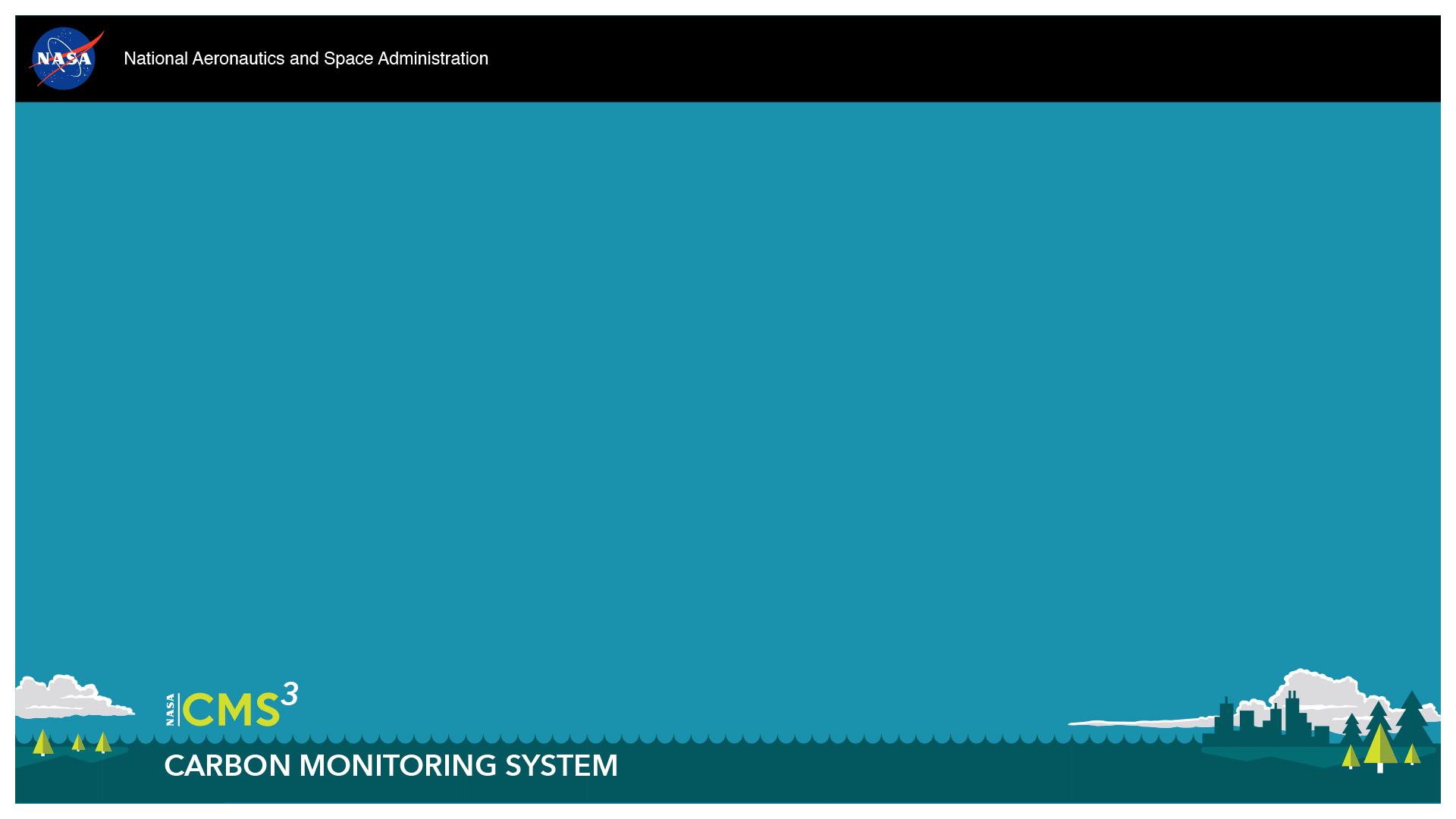 Goals for meeting
Goals for Meeting
Update on NASA programmatic goals
Stakeholder engagement
Presentation of CMS Results (2020 and 2022 projects)
Advance and share progress of working groups & synthesis efforts
Discussion of science team activities for 2023-2024
[Speaker Notes: ** Updated 9/12/2023]
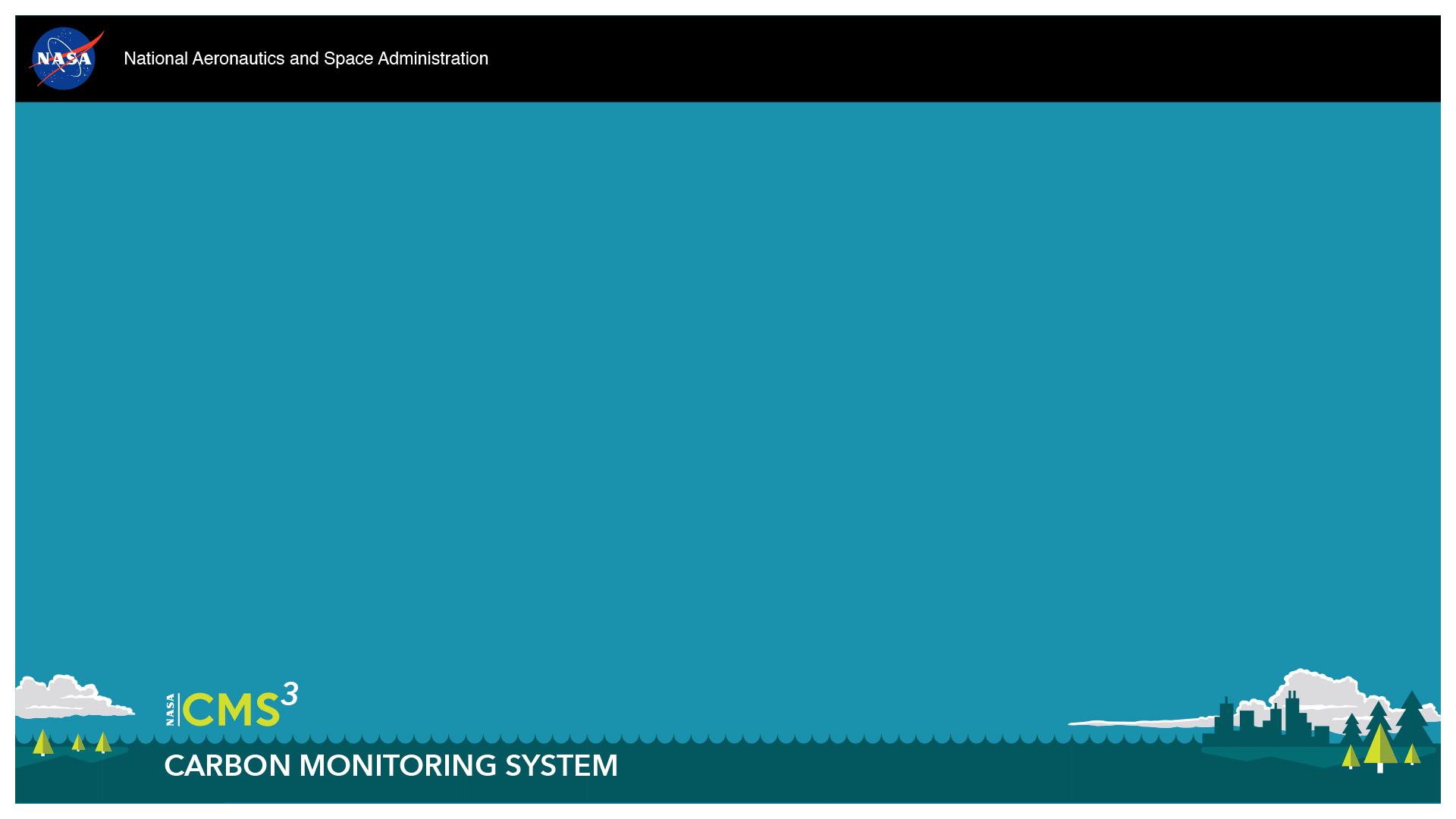 Day 1: Reflection
Great day! Stakeholder focused, with scientist-stakeholder discussions. 
CMS approach as an example for NASA, others
World need for carbon information accelerating rapidly, but science (+ next steps) not at pace needed
Theory of change based on foundation of transparent, integrated, quality data and science
Importance of visualizations, “seeing is believing”
Challenges of the (high) spatial and temporal resolutions and processes required 
Challenges of getting information to the places that need it, and to technology transfer with it
New success stories on stakeholder uses of CMS, e.g. landfills, state carbon inventory, national methane…
Progress on previously identified challenges, e.g. wet carbon, lateral/vertical transport, alkalinity, …
Progress on Inter-agency collaboration, e.g. AEOIP, National GHG Center
Progress enhancing, maturing, stakeholder engagement. e.g. new website